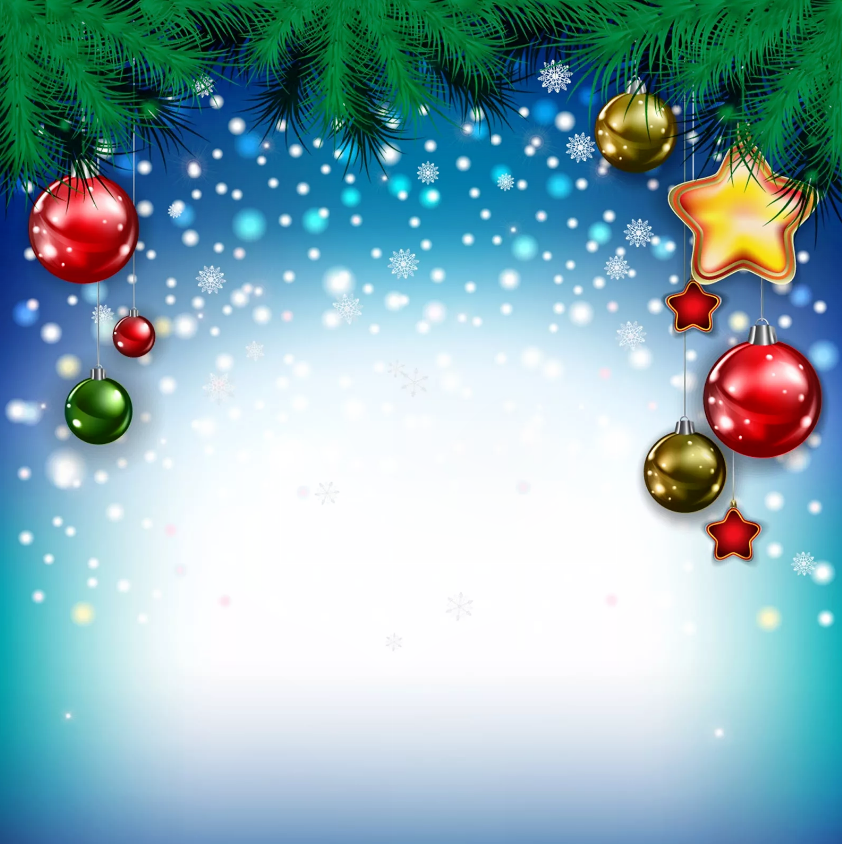 Дополнительный материал
К Новогоднему празднику
«Молодильные яблочки»

Музыкальный руководитель
Первой категории
Коронова Елена Юрьевна
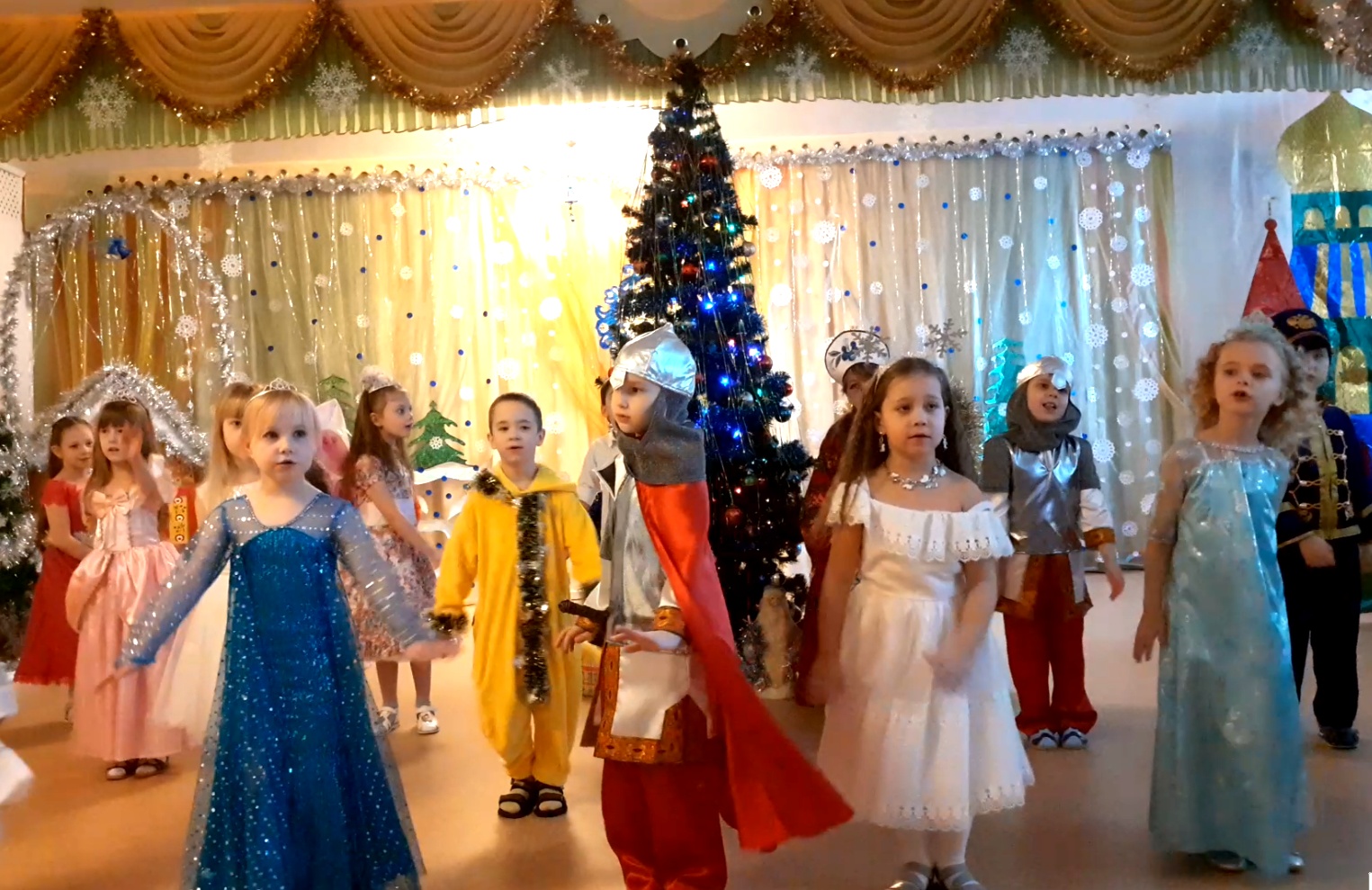 «К нам приходит Новый Год»
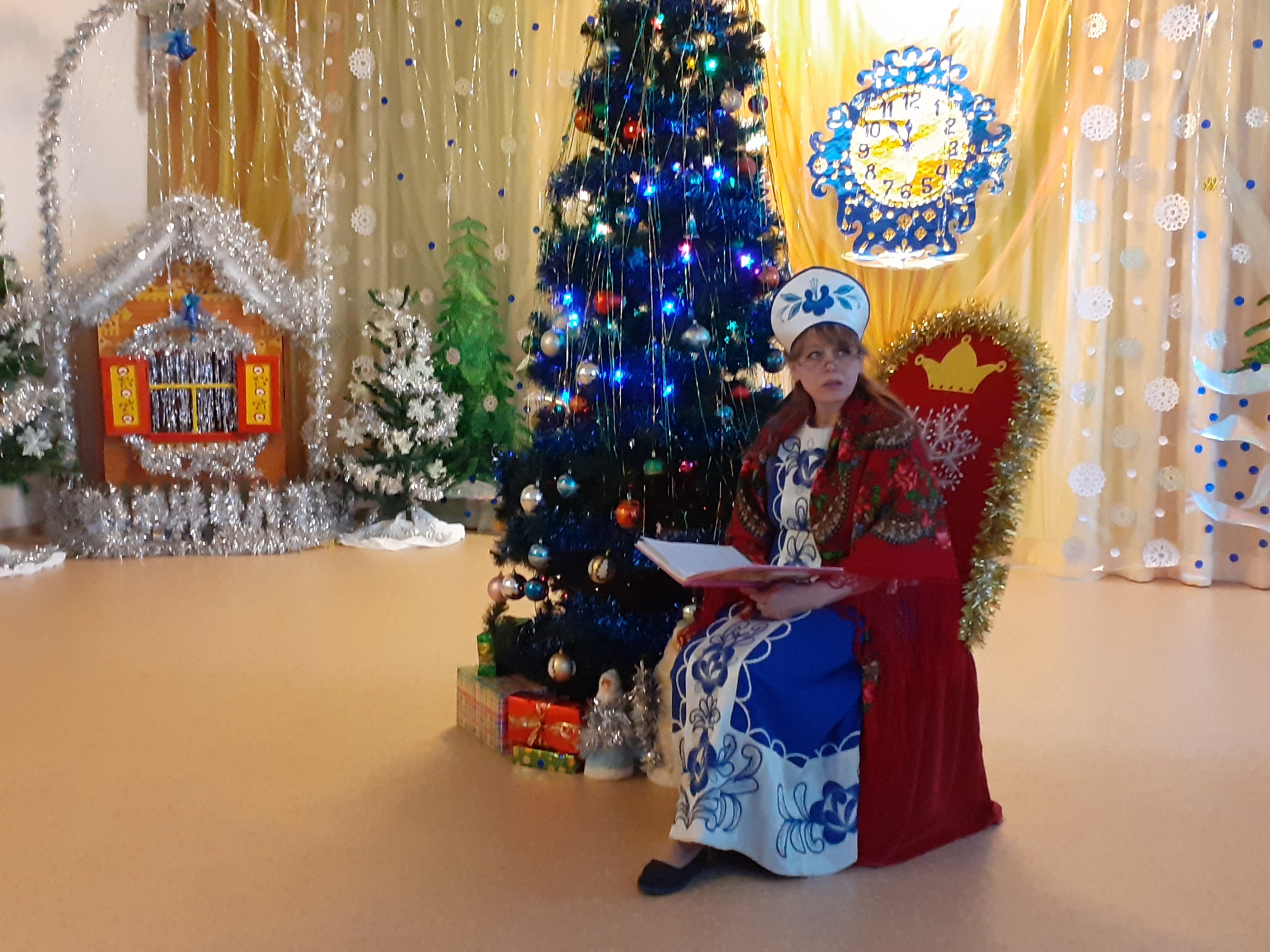 Сказочница
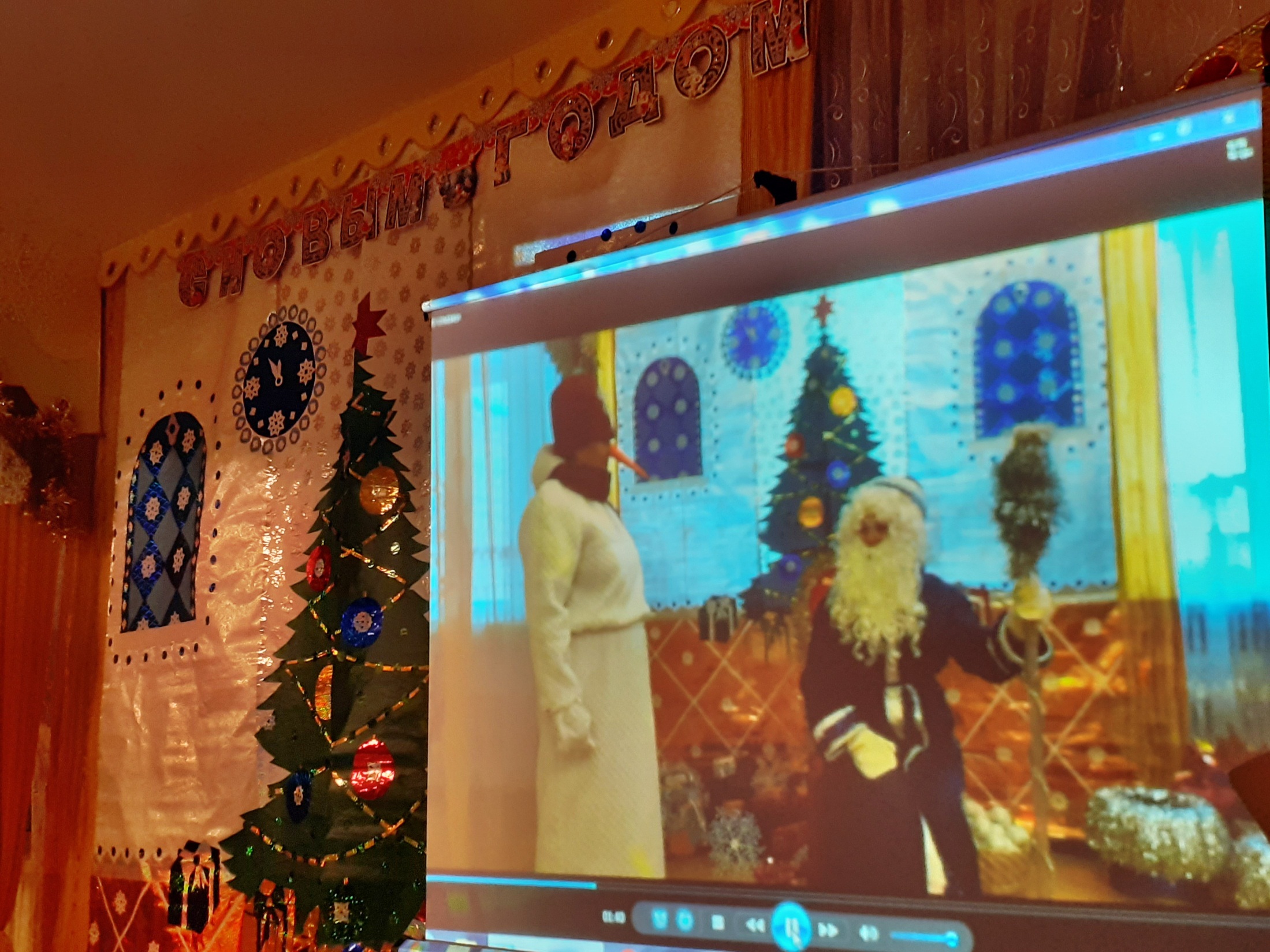 Видео сказки на экране
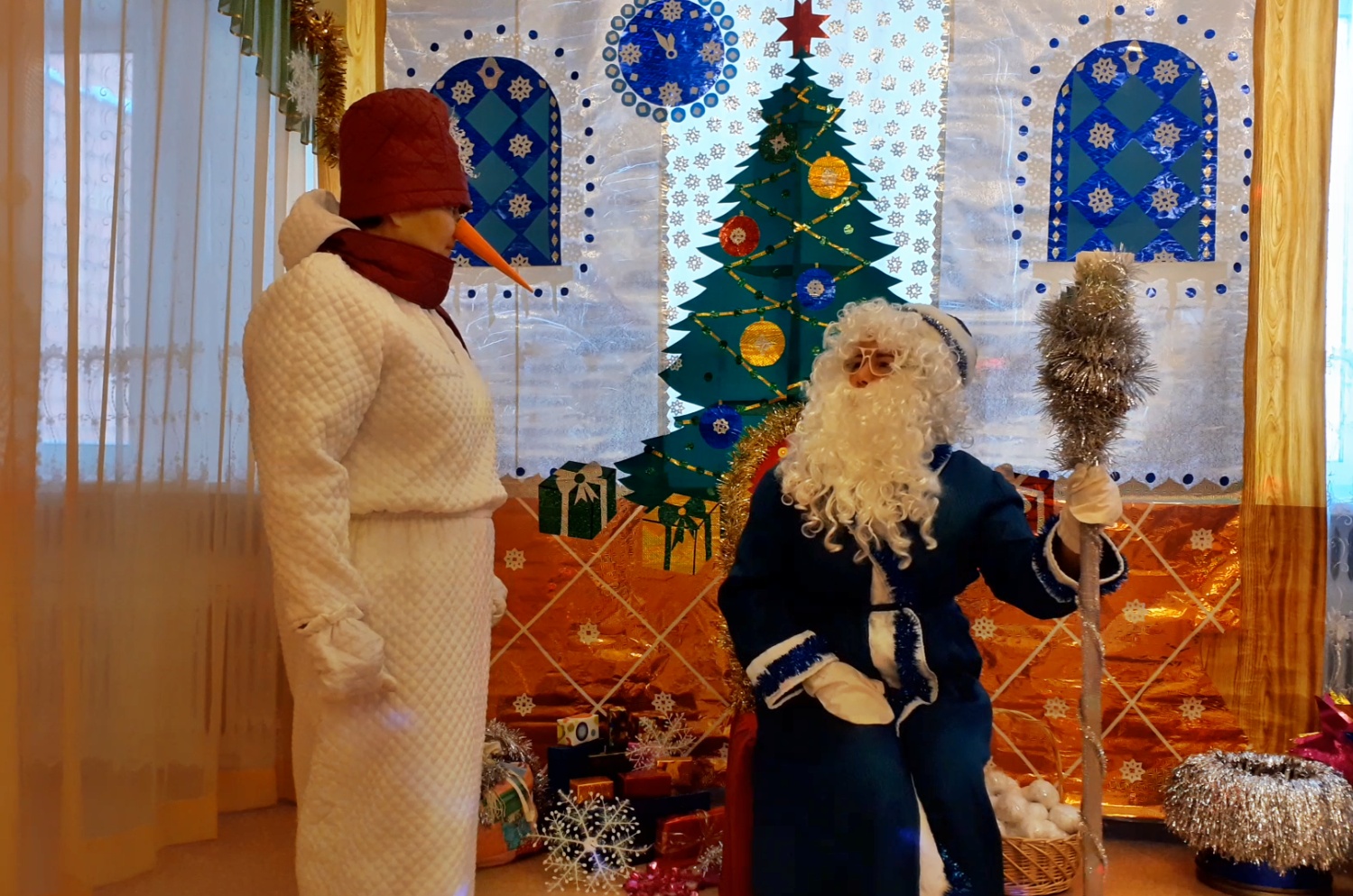 В избушке Деда Мороза
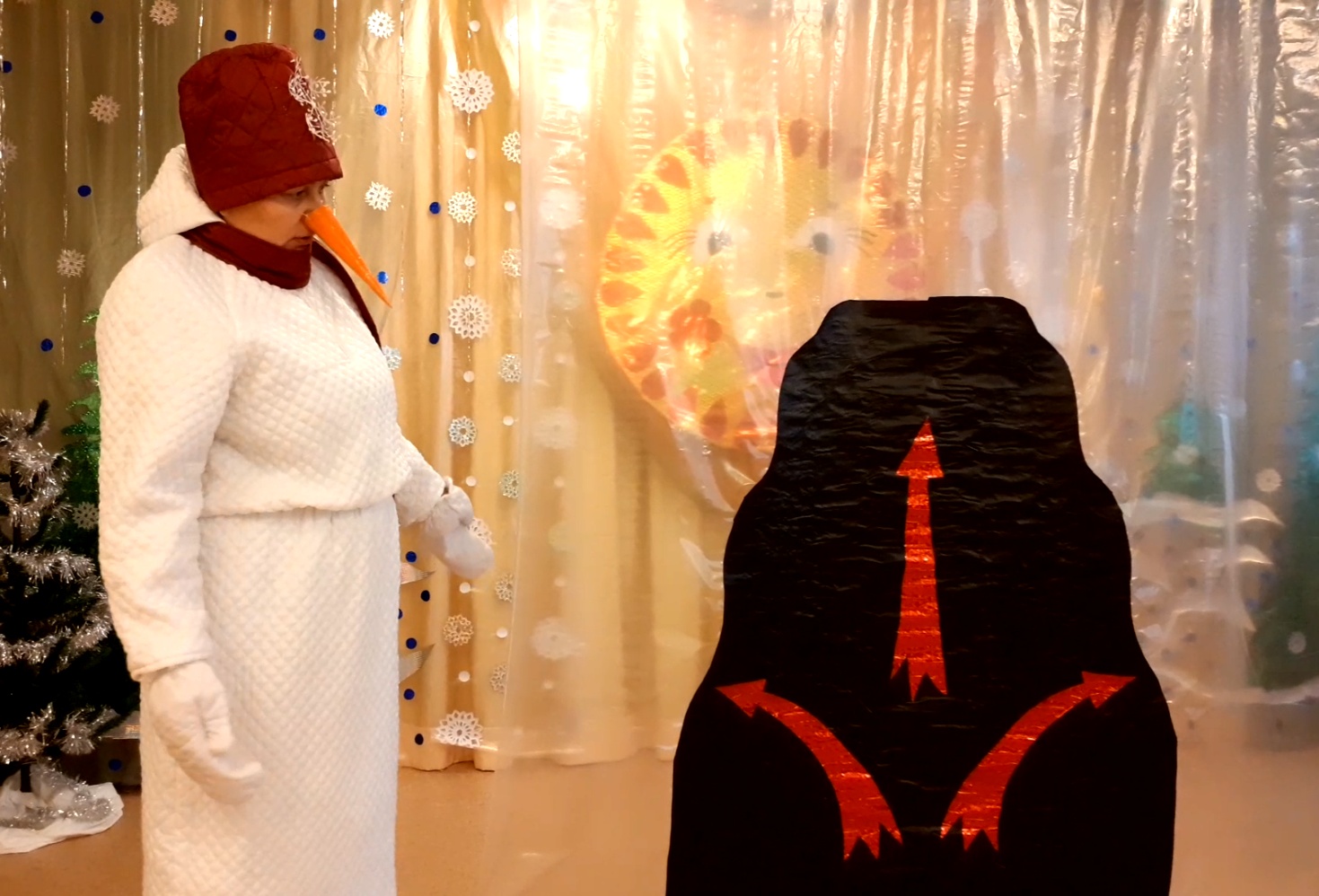 Снеговик на распутье
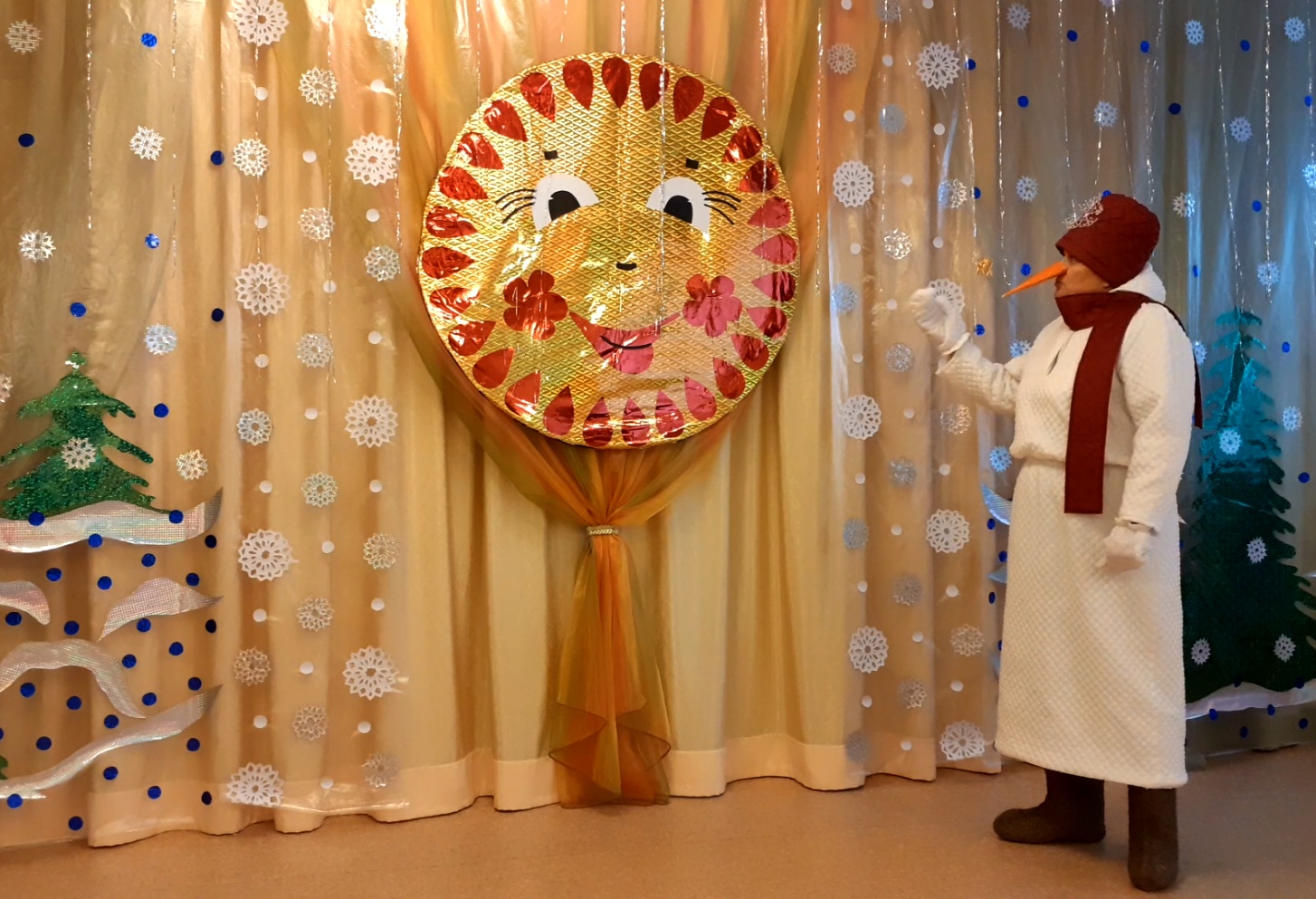 Снеговик и Солнышко
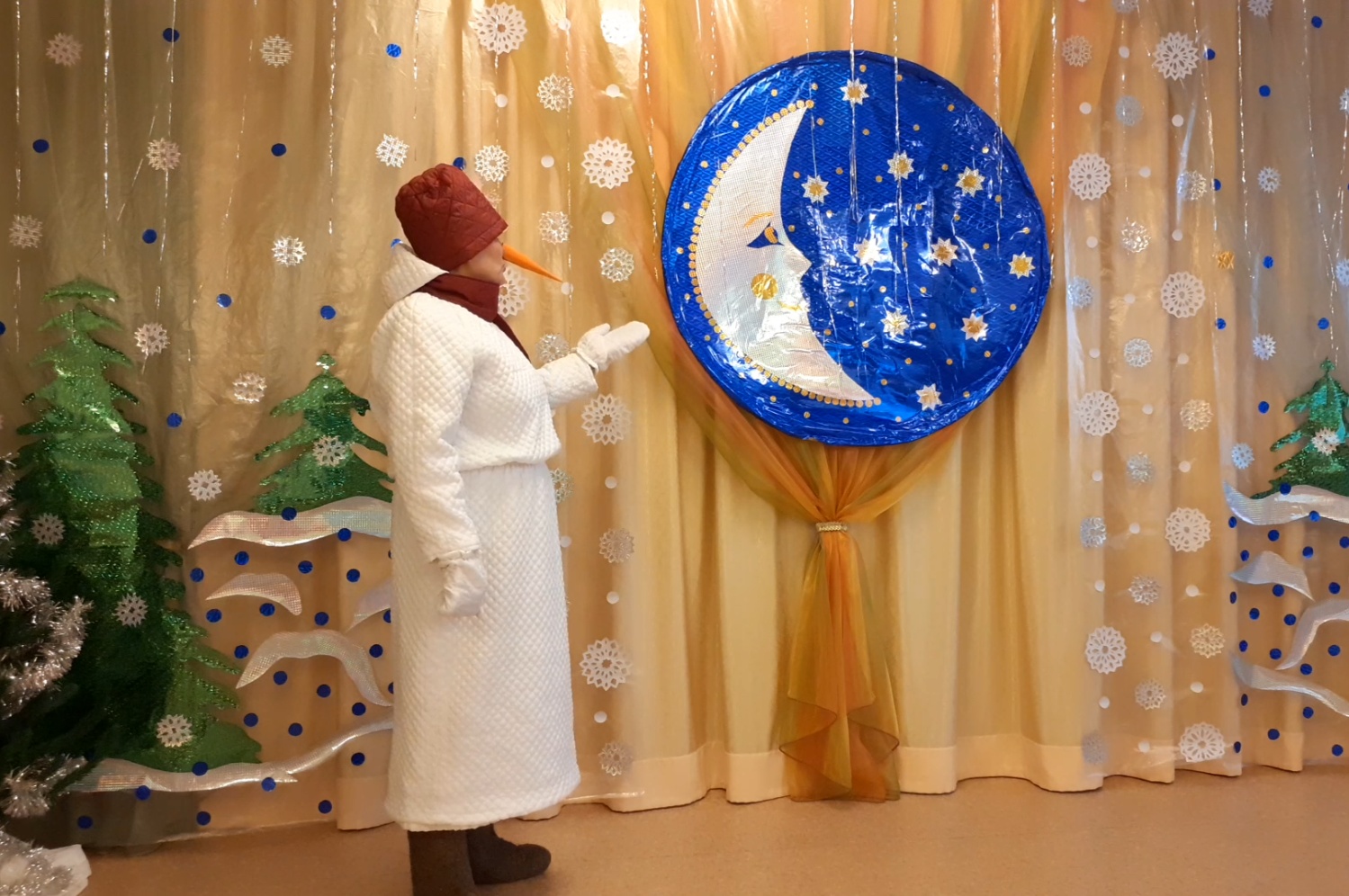 Снеговик и Месяц
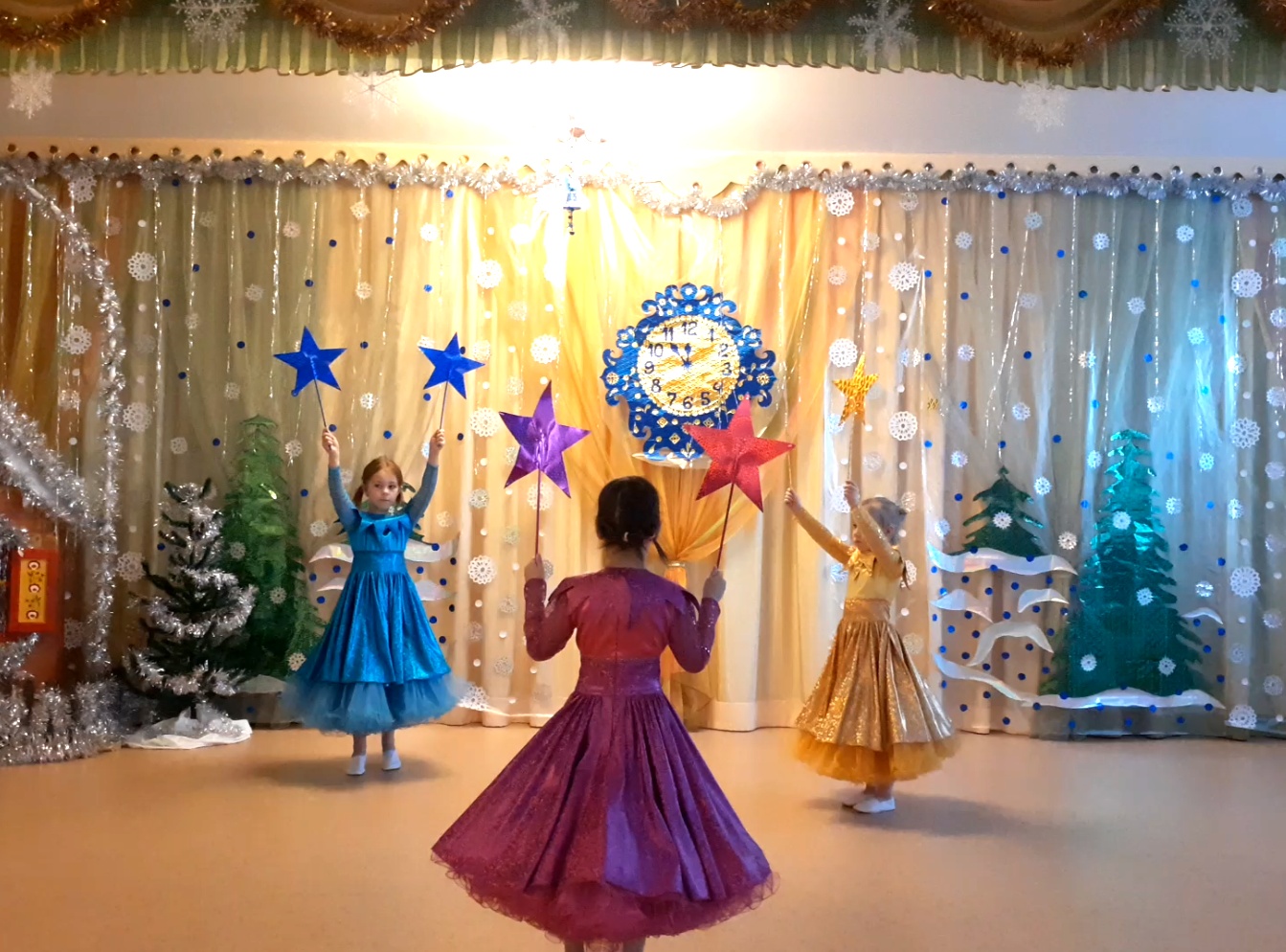 Танец Звёздочек
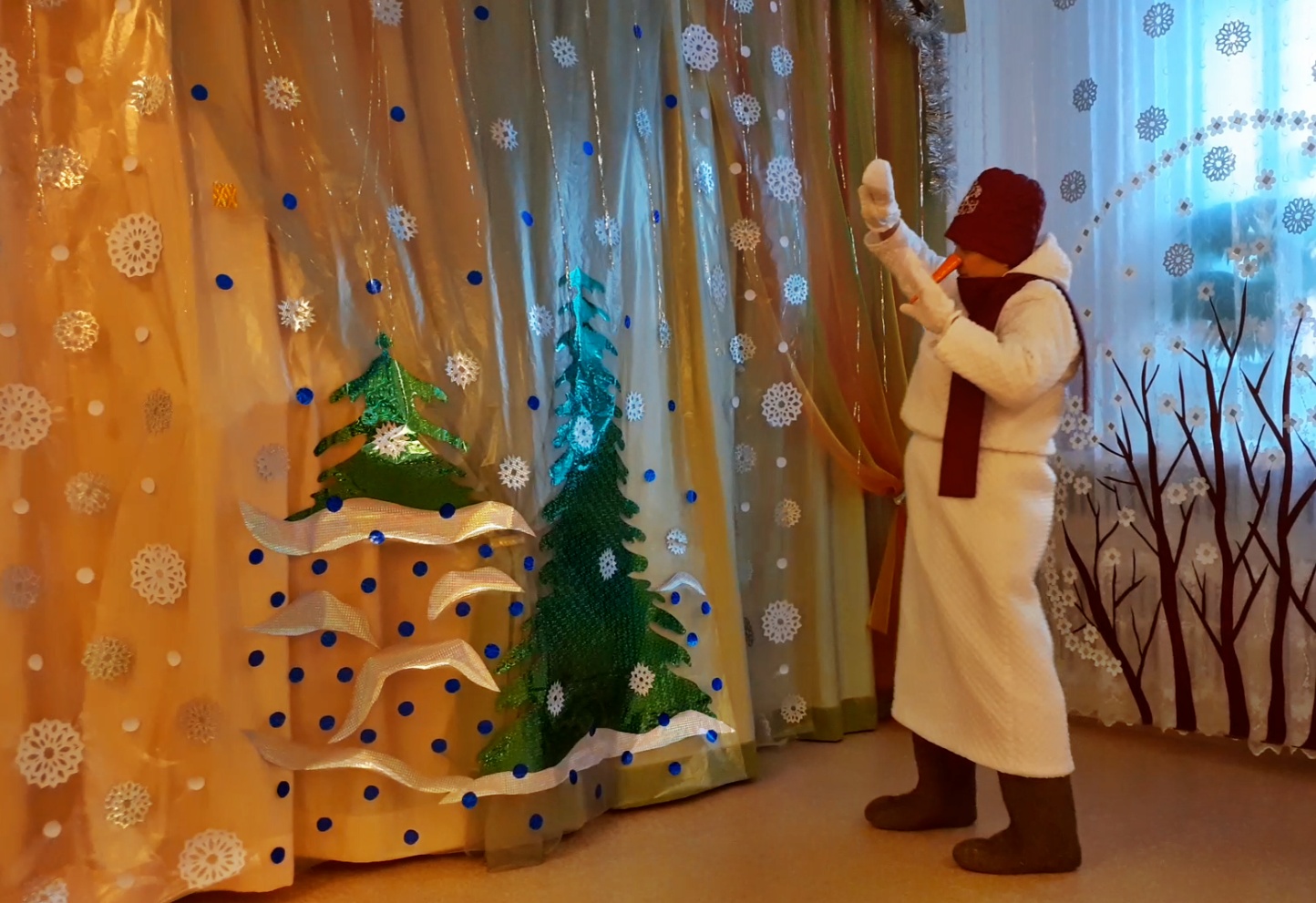 Снеговик и Ветер
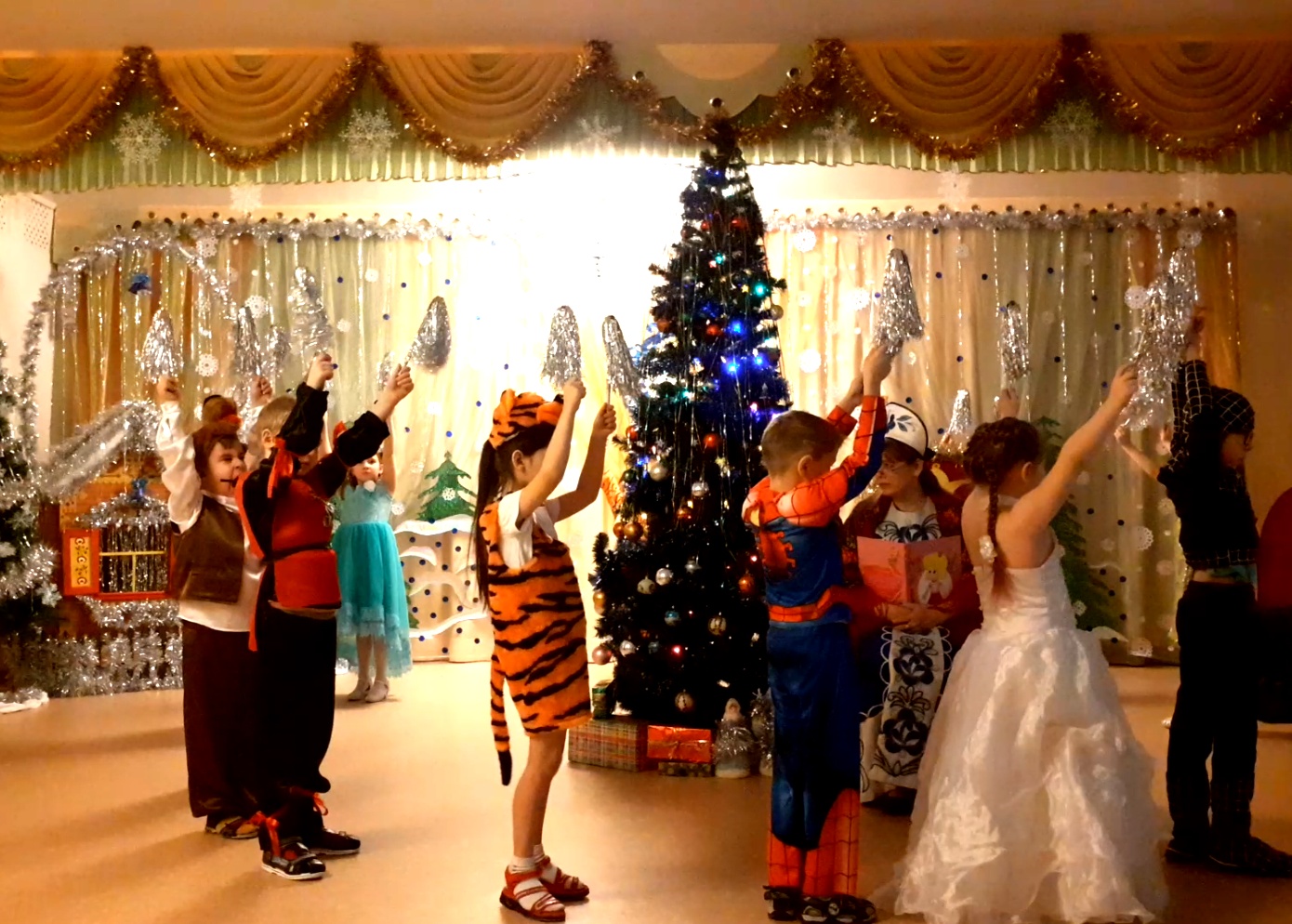 Танец Метелей
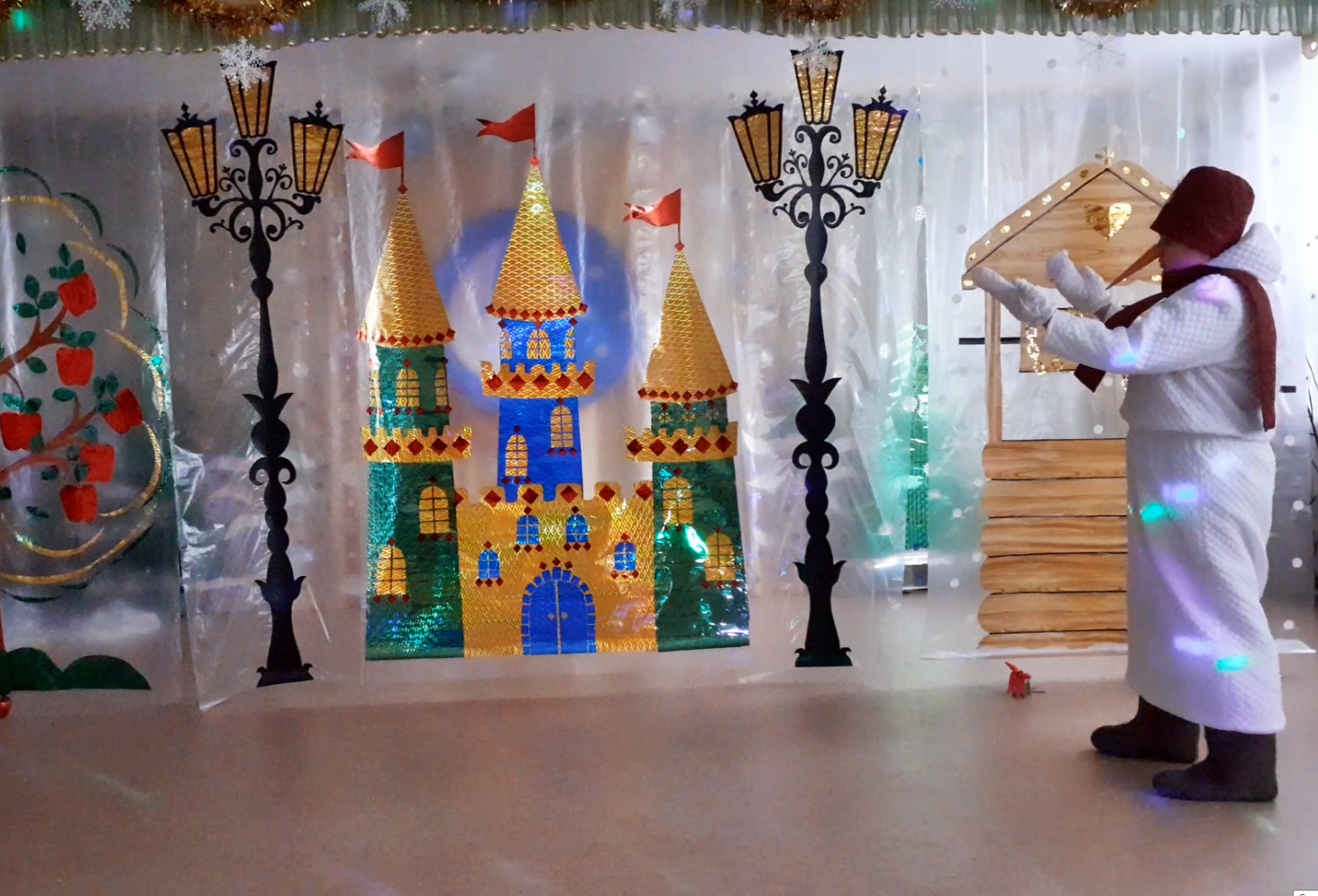 Снеговик у замка Кощея
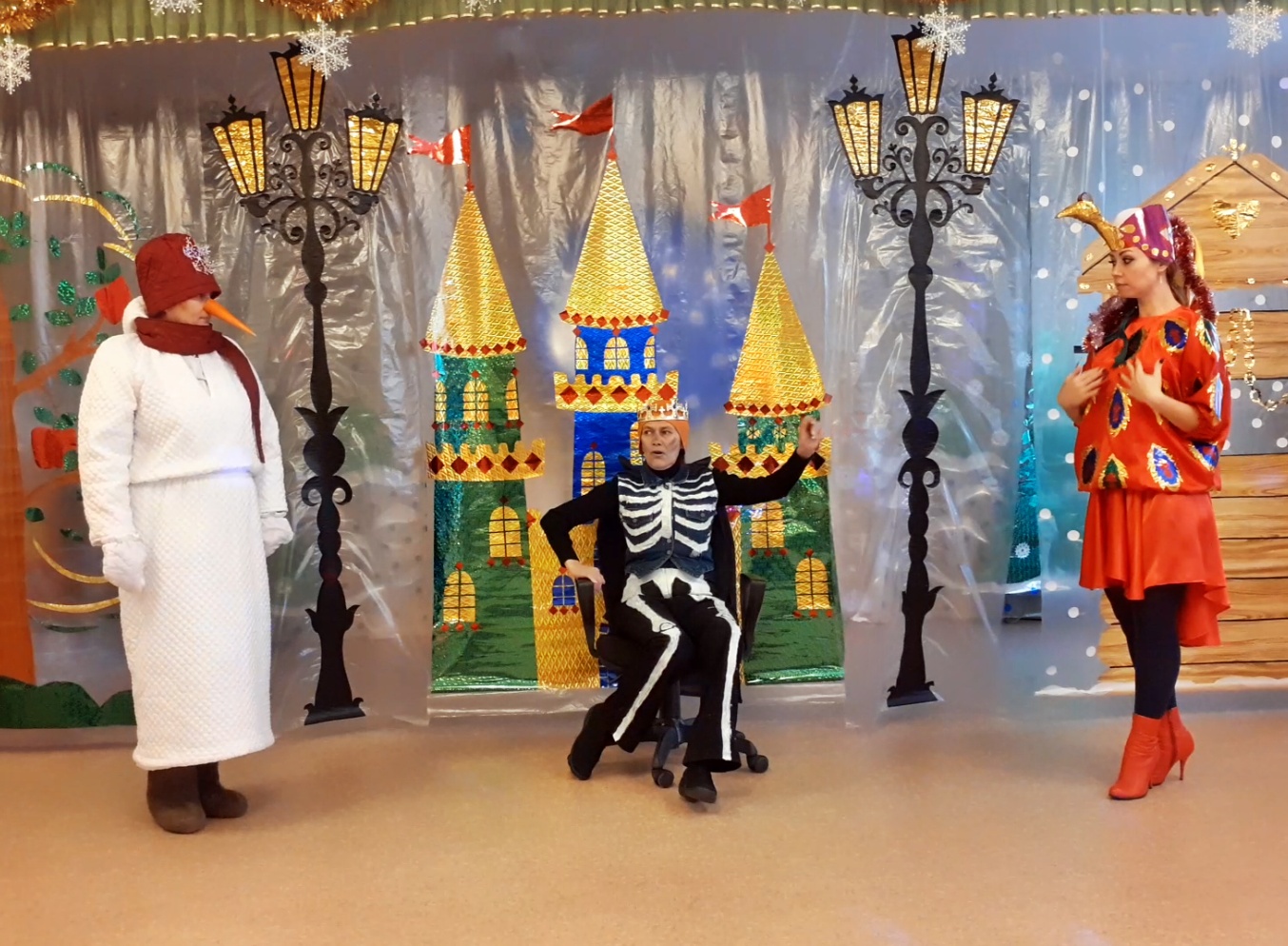 В замке Кощея
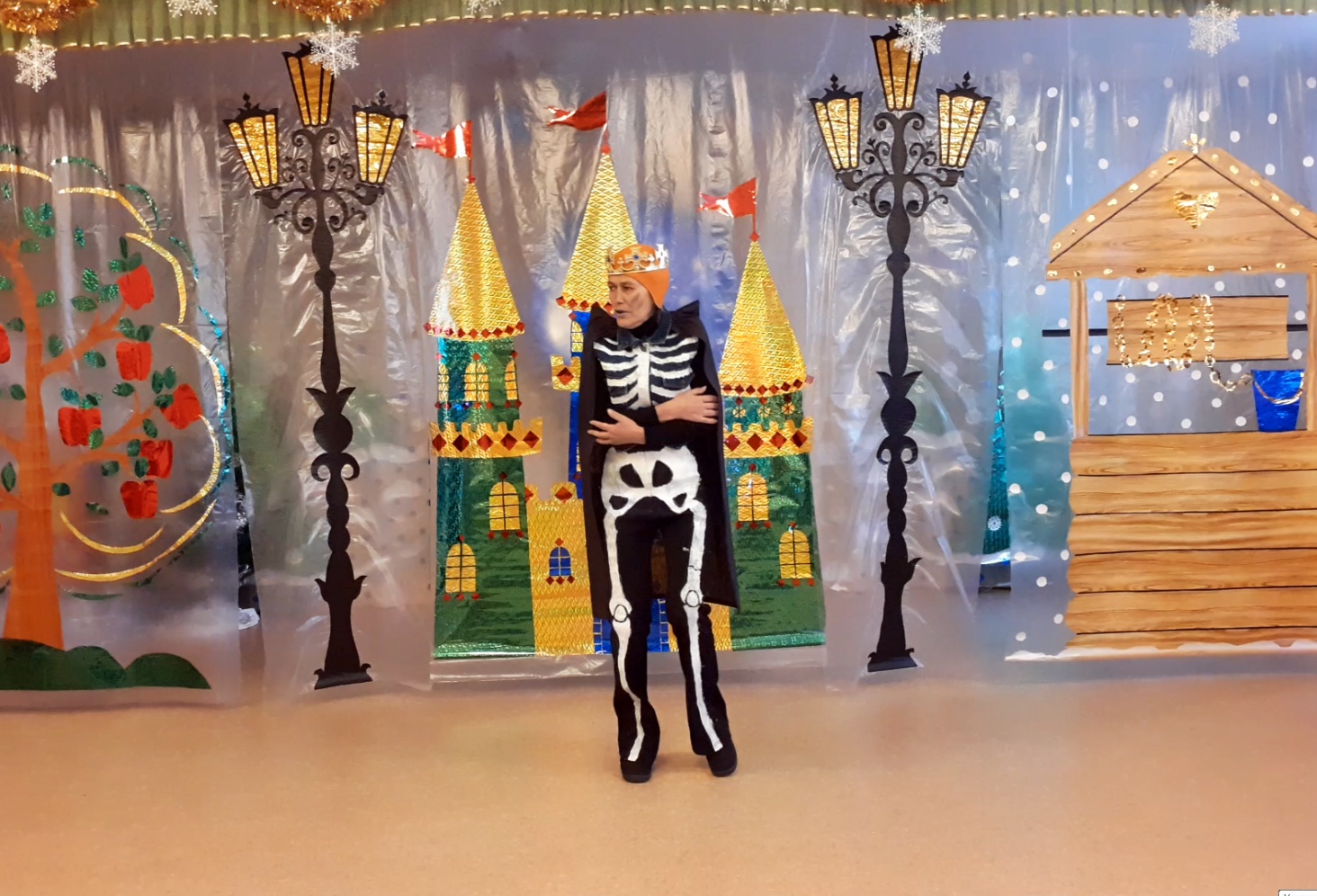 Кощей замёрз
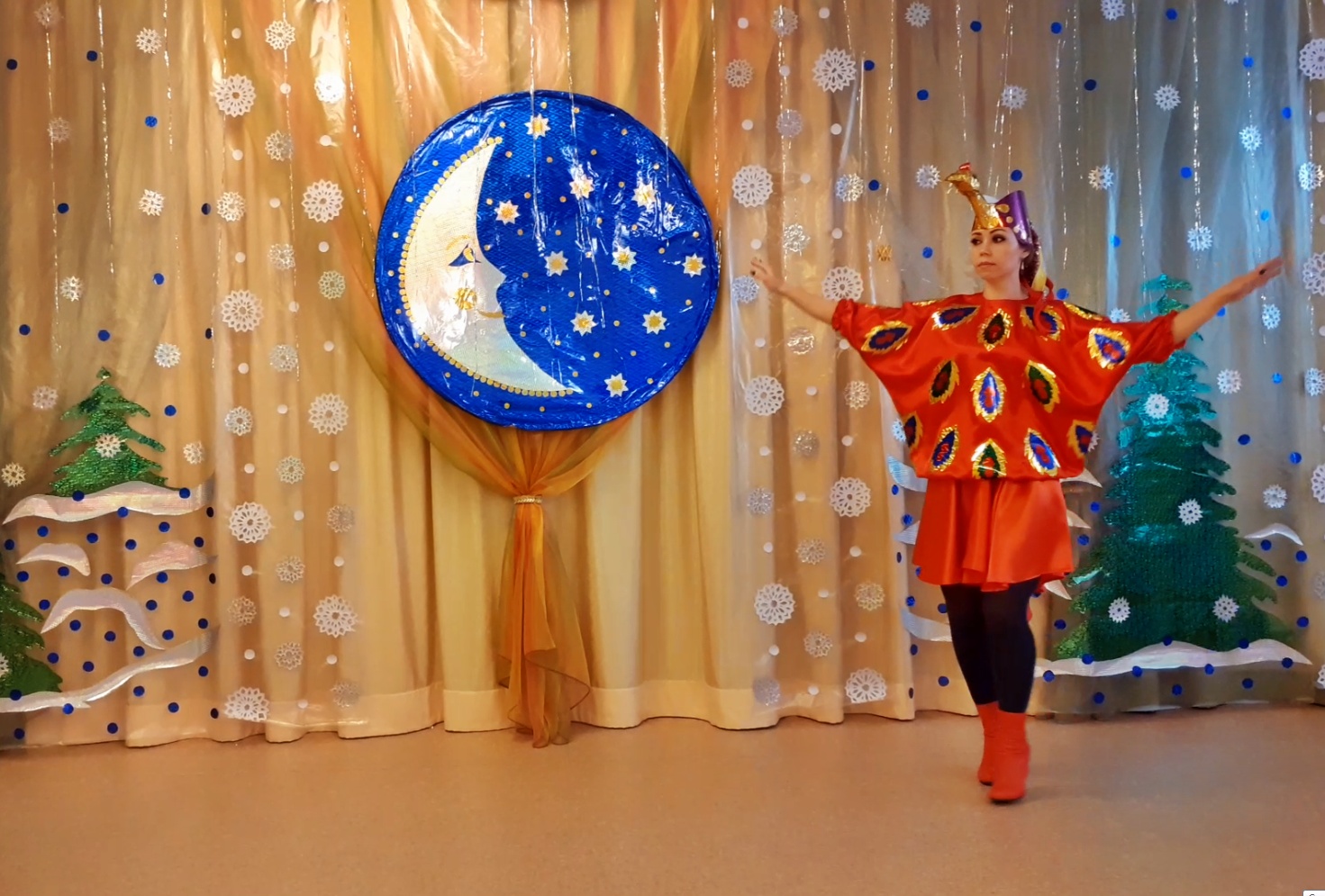 Жар-птица освещает путь
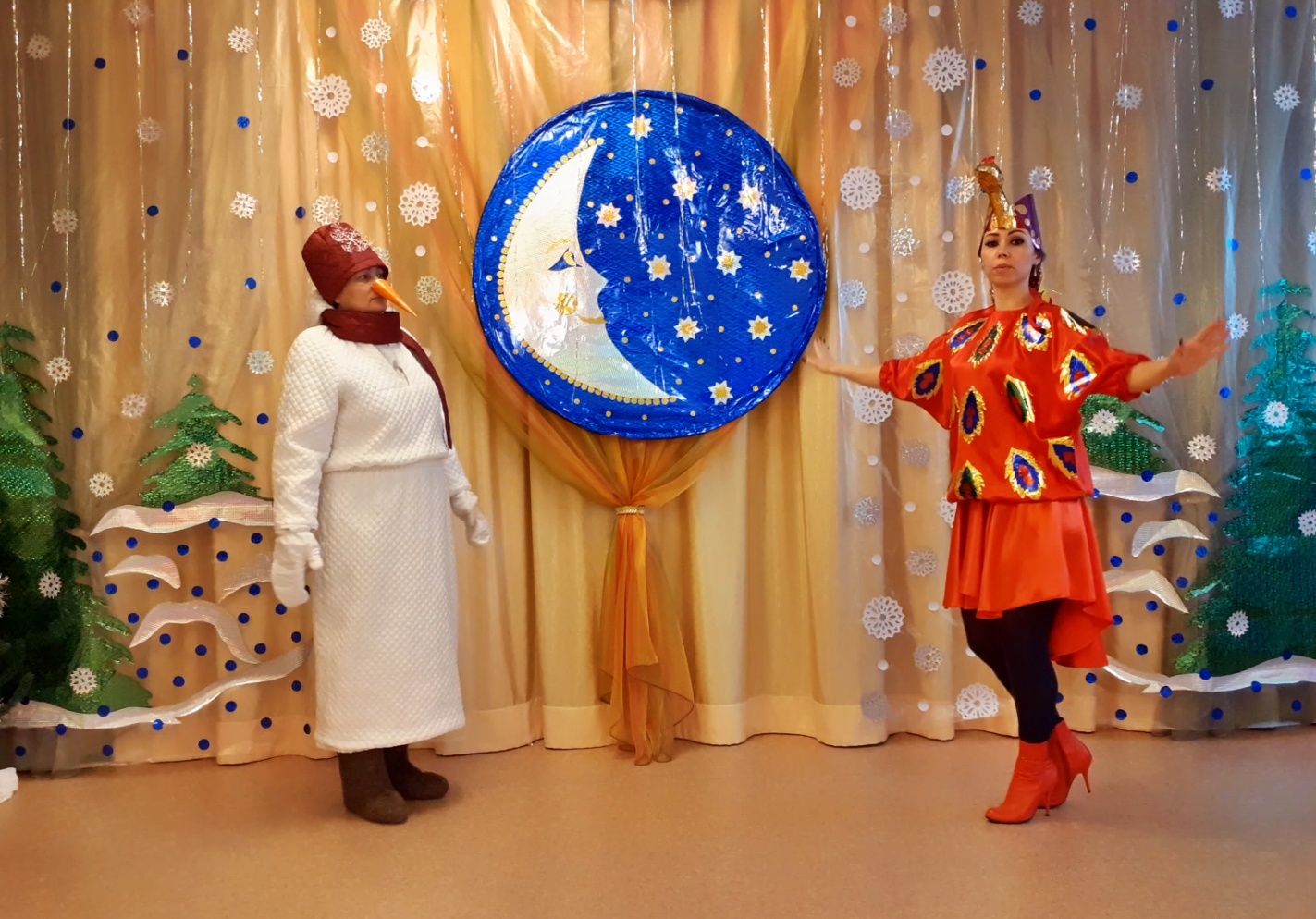 Снеговик и Жар-птица идут за Снегурочкой
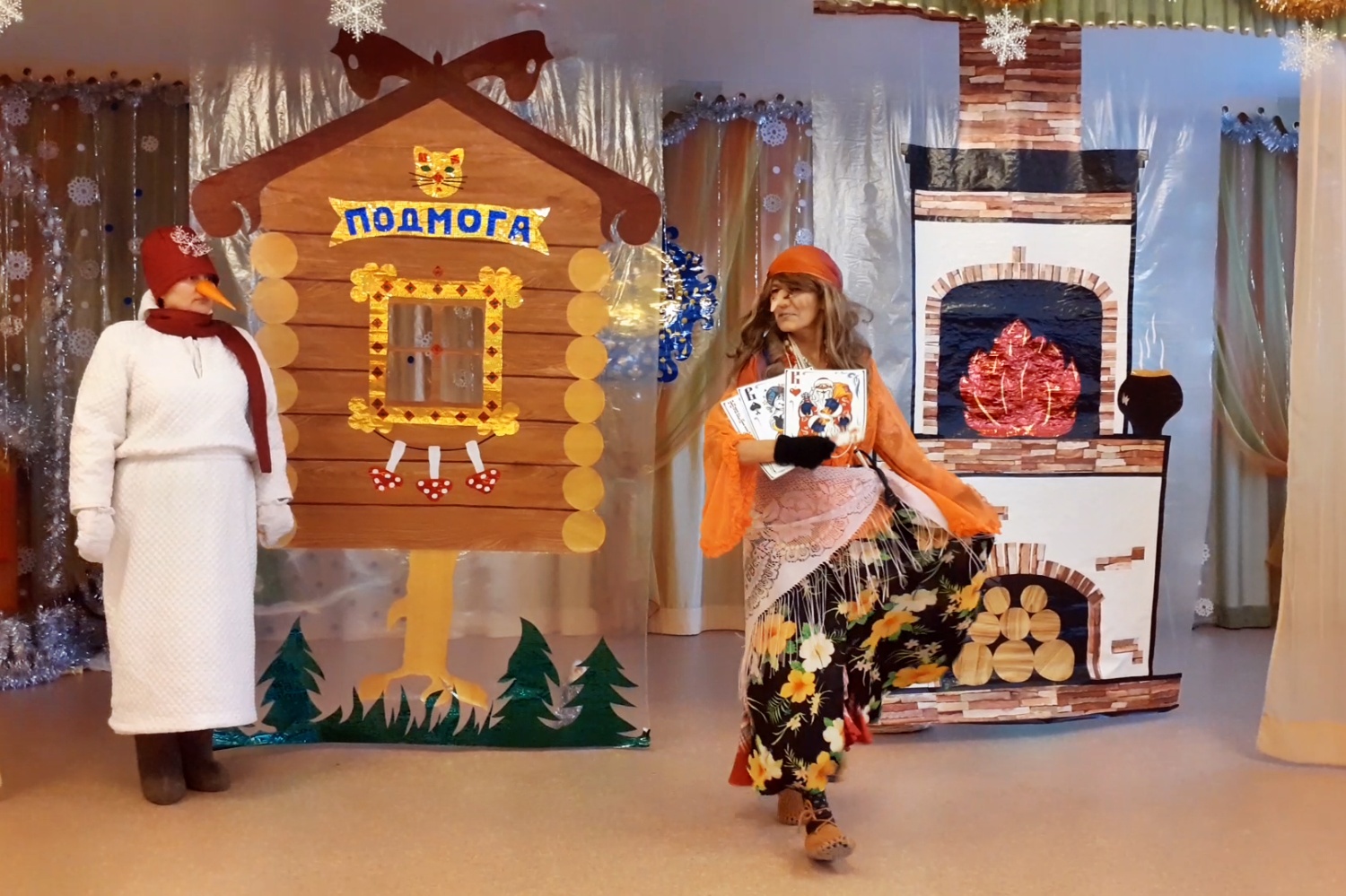 В гостях у Бабы Яги
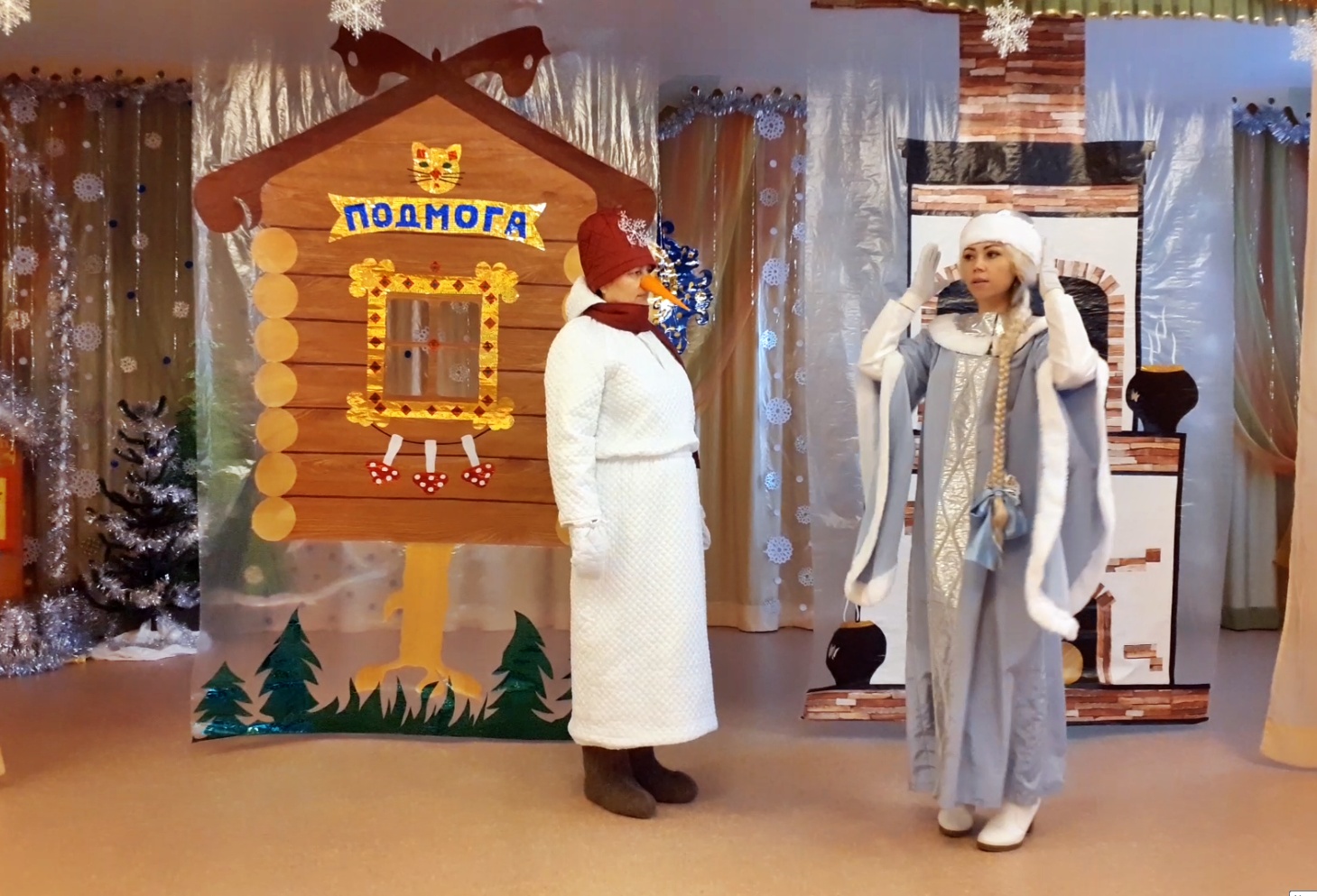 Снегурочка проснулась
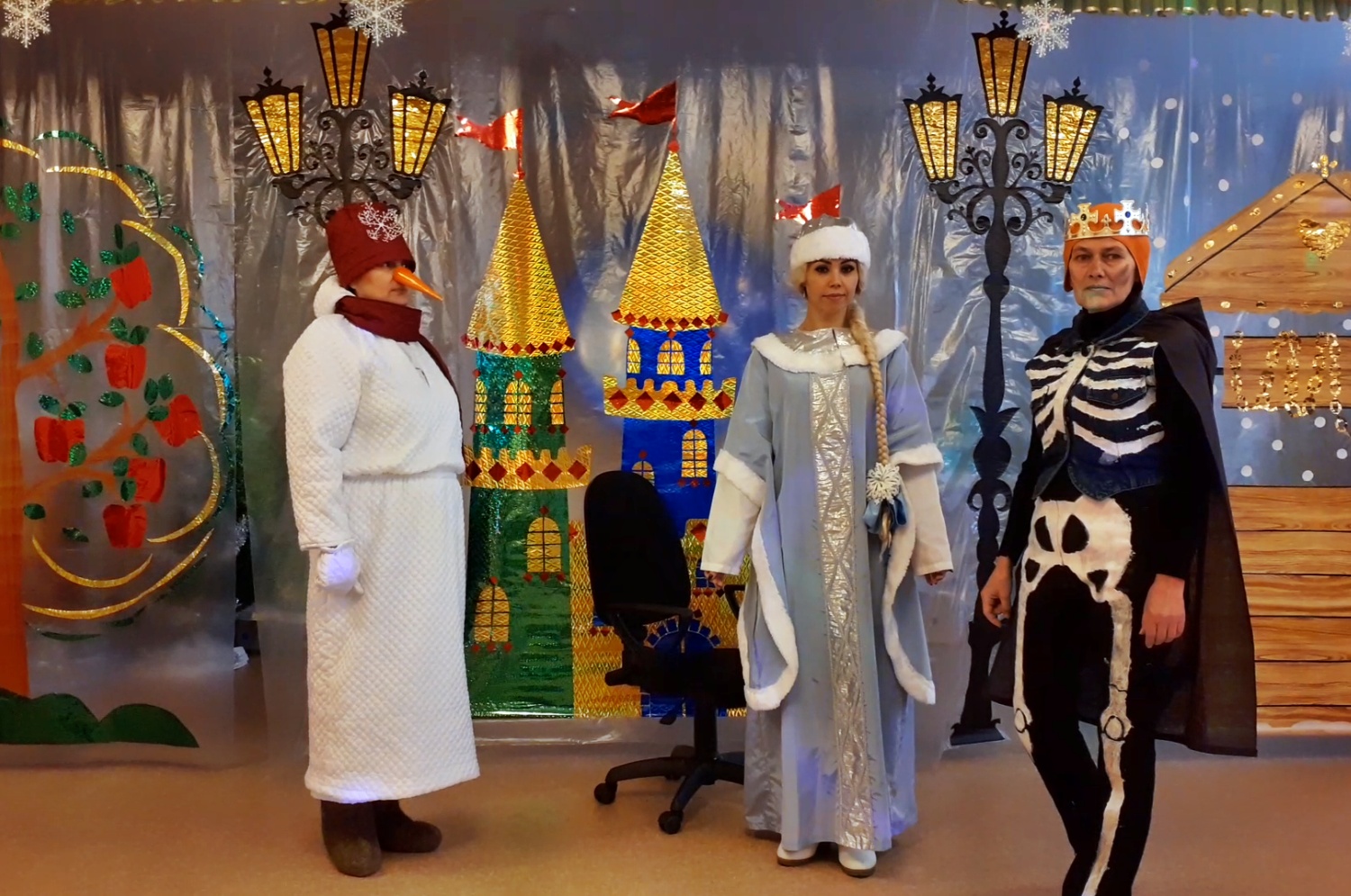 Превращение Кощея
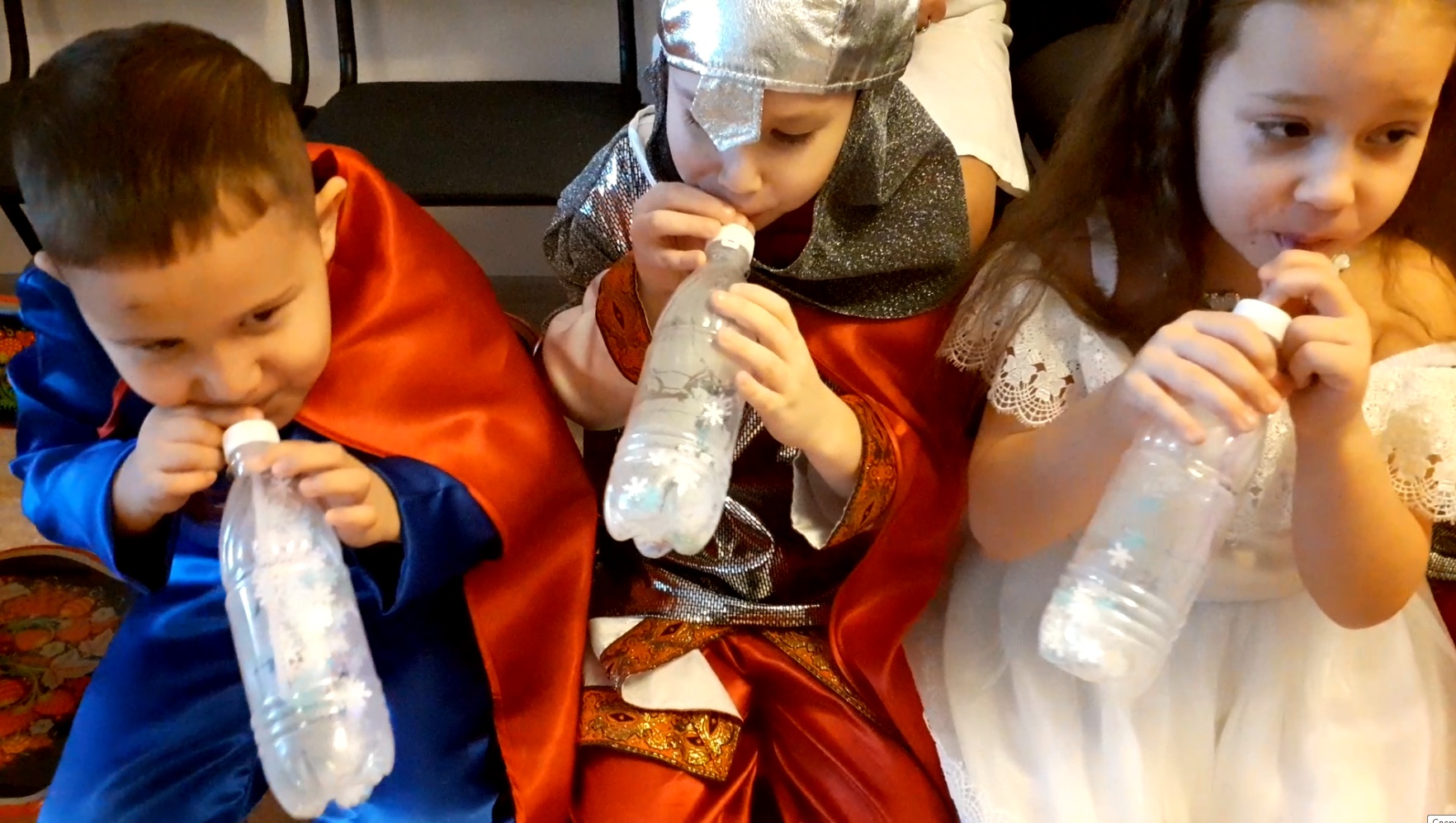 Помощь детей
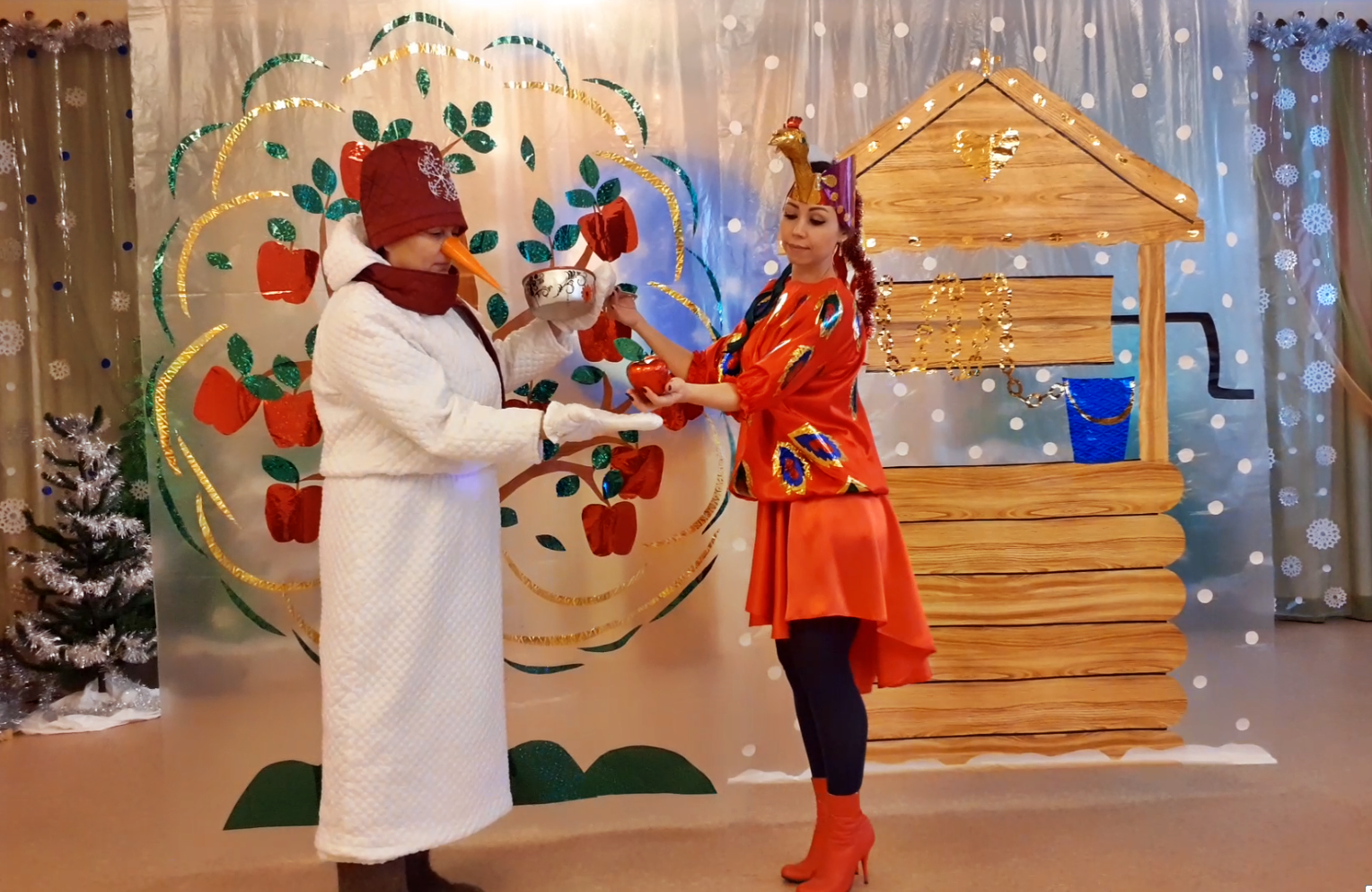 Молодильное яблоко и живая водица
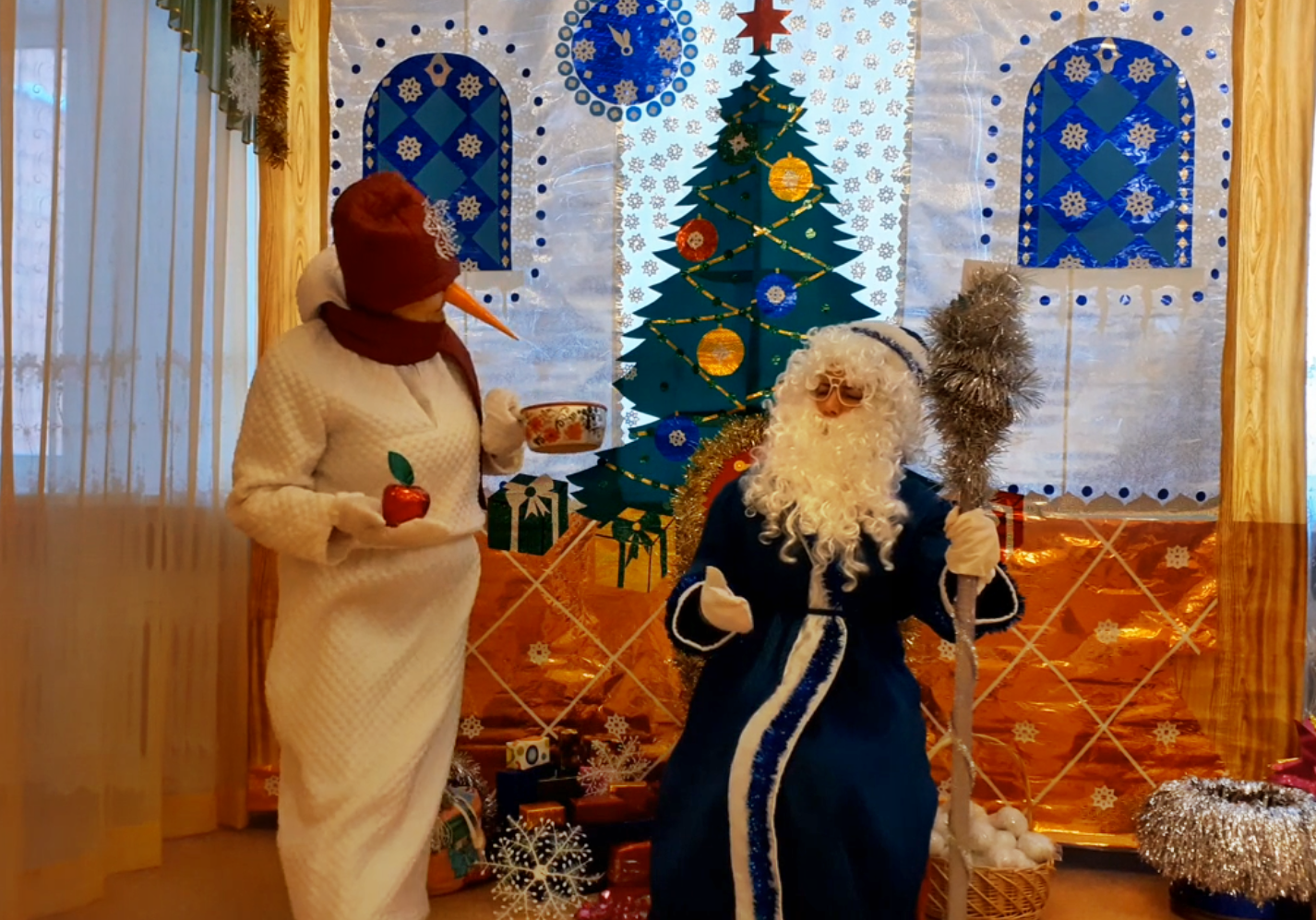 Исцеление Деда Мороза
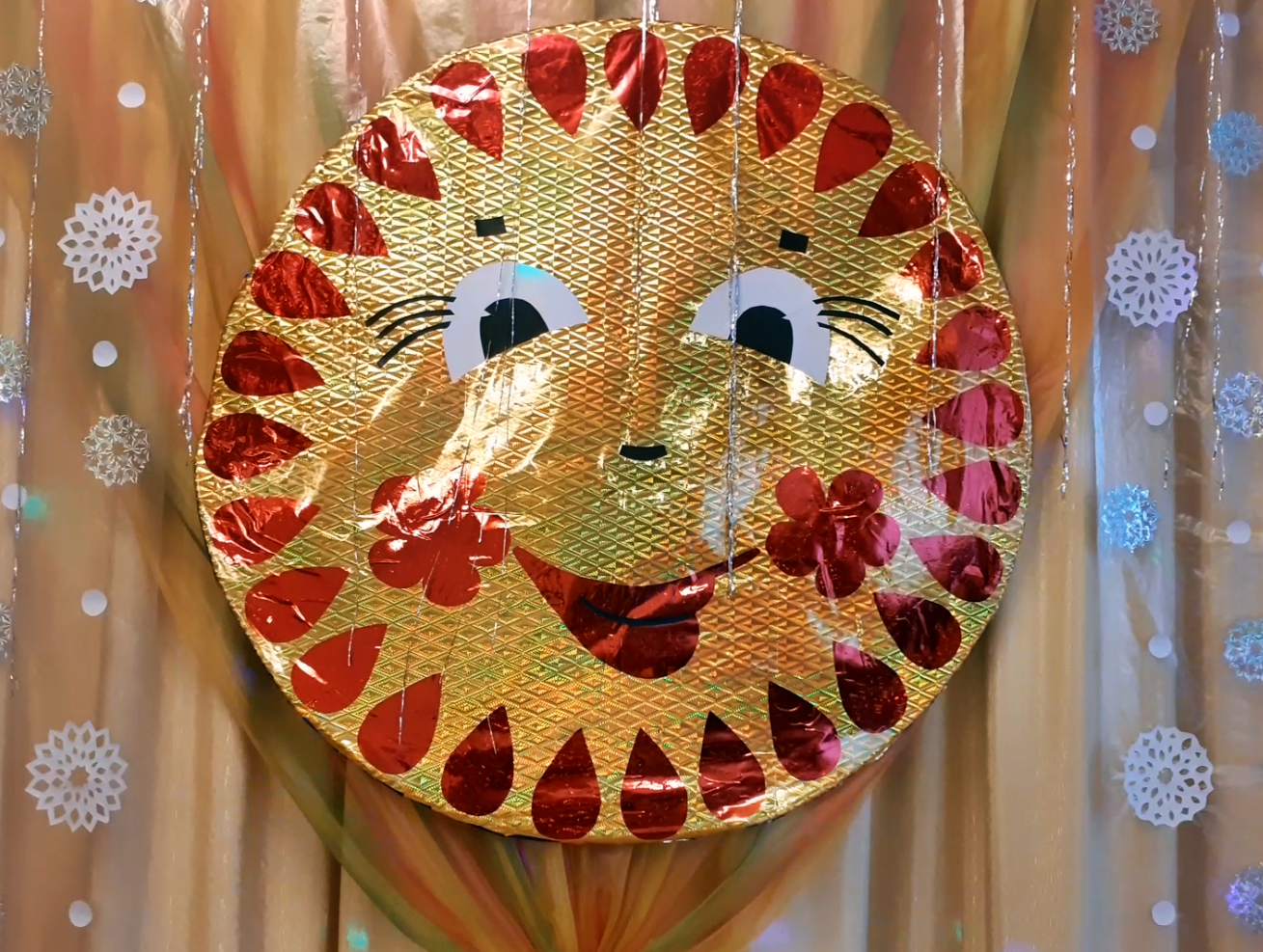 Солнце над Россией